Тип членистоногие,   класс насекомые
Подготовила ученица 7а класса Богданова Ксения
Класс Насекомые
Общая характеристика класса. Это самый многочисленный класс, включающий более 1 млн. видов. По своему происхождению — это группа настоящих наземных животных. Насекомые заселили самые различные наземные местообитания, почву, пресные водоемы, прибрежье морей. Большое разнообразие местообитаний в наземной среде способствовало видообразованию и широкому расселению этой многочисленной группы членистоногих.
Разнообразие способов размножения
Кроме обоеполого, размножение партеногенетическое (у тлей), на стадииличинок (у отдельных видов двукрылых, жуков и клопов). Некоторым паразитическим перепончатокрылым свойственна полиэмбриония (бесполое размножение на стадии делящейся зиготы), позволяющая им резко увеличивать численность потомков.
Смена среды обитания
На разных стадиях онтогенеза: личинки обитают в водной среде, взрослые — в наземно-воздуш-ной (например, стрекозы, комары и др.), что снижает внутривидовую конкуренцию за пищу, пространство для жизни и способствует лучшему выживанию насекомых.
Органы дыхания
Трахеи — позволяют осуществлять интенсивный газообмен и поддерживать при необходимости (во время полета) высокий уровень процессов жизнедеятельности.
Нервная система
Хорошо развитая нервная система, разнообразные и совершенные органы чувств, сложные врожденные формы индивидуального и общественного поведения — инстинкты. Особенности строения и процессов жизнедеятельности.
Отделы тела
Тело насекомых разделено на голову, грудь и брюшко. На голове находится пара членистых усиков, пара верхних и две пары нижних челюстей. Кроме того, они имеют пару сложных фасеточных глаз, а многие — и простые глазки. Строение ротового аппарата разнообразно и соответствует характеру питания. Исходным считается грызущий ротовой аппарат, от которого в результате пищевой специализации произошли остальные типы: колюще-сосущий (у комаров, клопов, тлей и др.), сосущий (у чешуекрылых), лакающий (у пчел, шмелей), лижущий (у мух). Грызущим ротовым аппаратом обладают, в частности, насекомые отрядов жестко- и прямокрылых, а также многие личинки.
Схема строения органов таракана: 1 — пищевод; 2 — зоб; 3 — мускулистый желудок; 4 — средняя кишка; 5 — выделительные трубки; 6 — боковые трахеи; 7 — брюшная нервная цепочка.
Кровеносная система насекомого: 1 — аорта; 2 — крыловидные мышцы; 3 — спинной сосуд — «сердце».
Представители
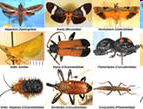 Бабочки
Шмель
Богомол
Кузнечик
Стрекоза
Конец
А что надо что ещё……